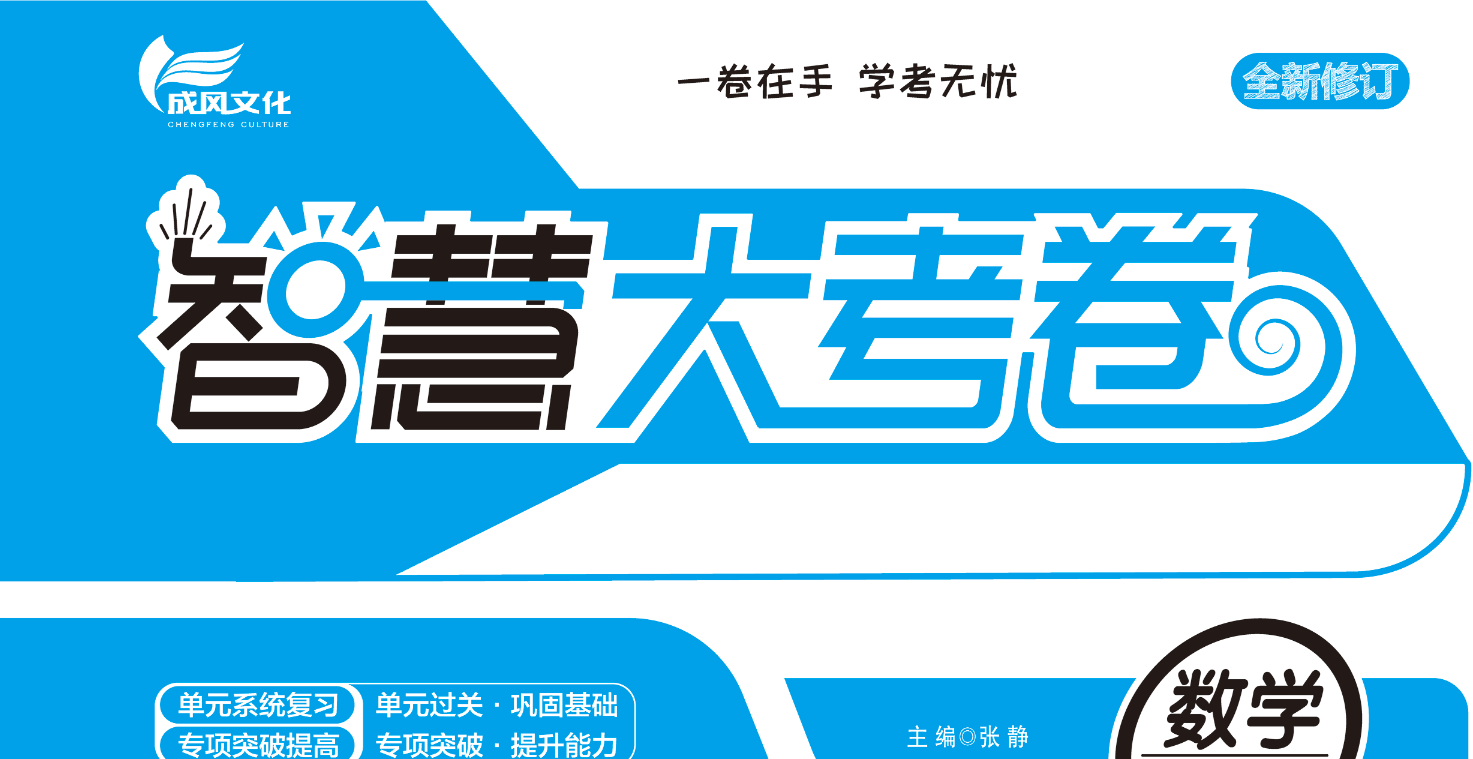 数学四年级下北数
期末综合模拟达标卷（一）
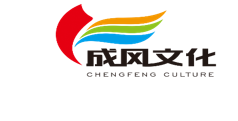 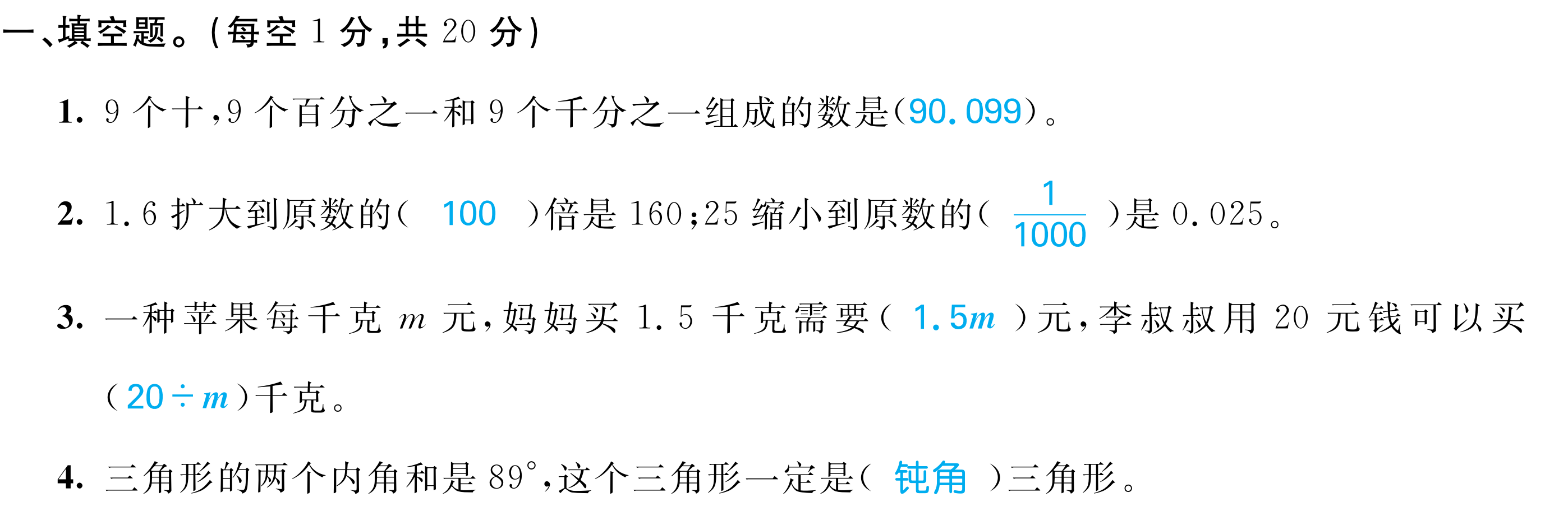 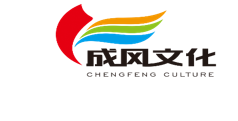 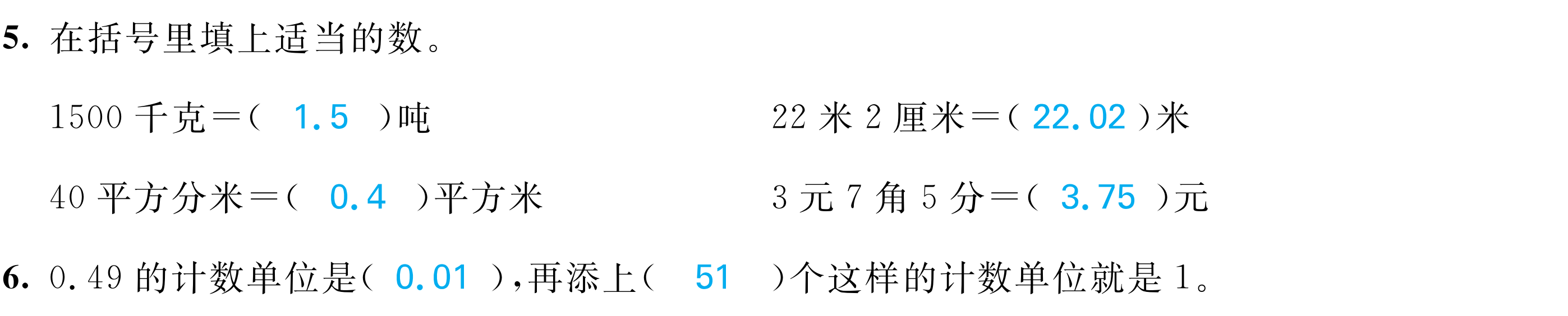 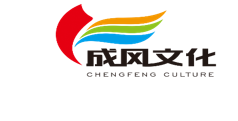 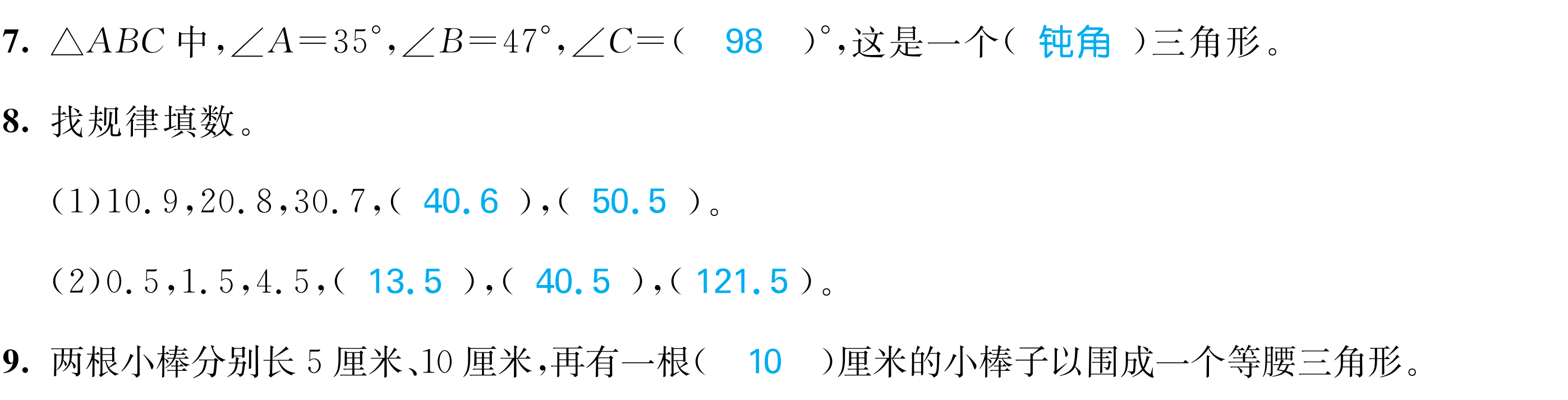 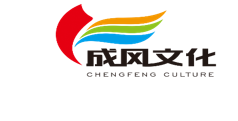 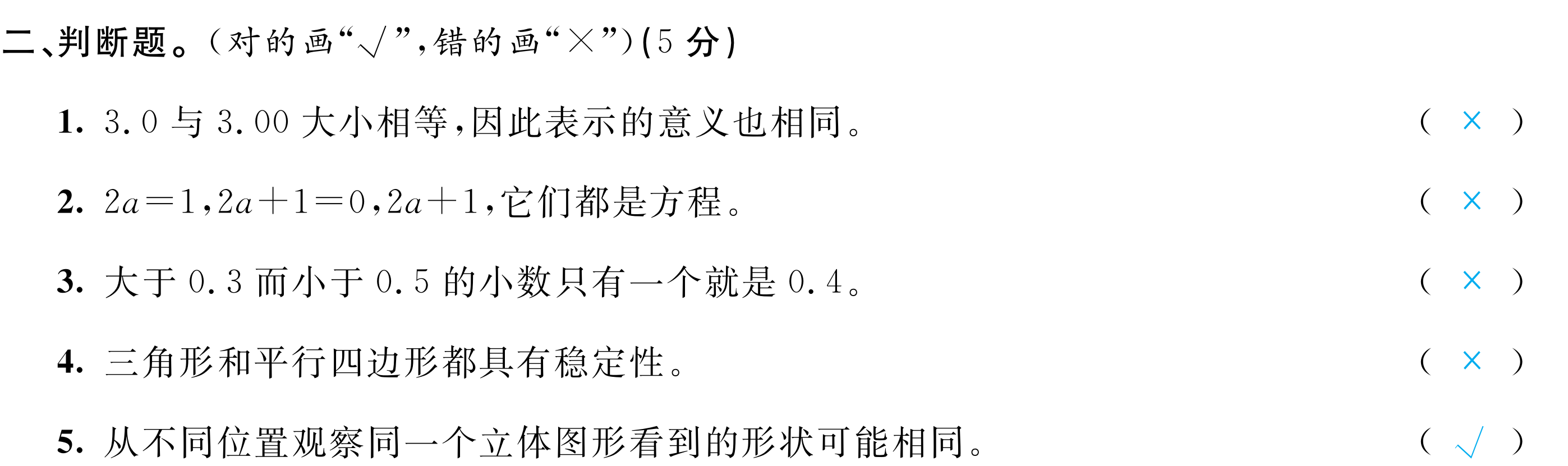 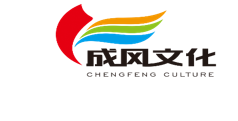 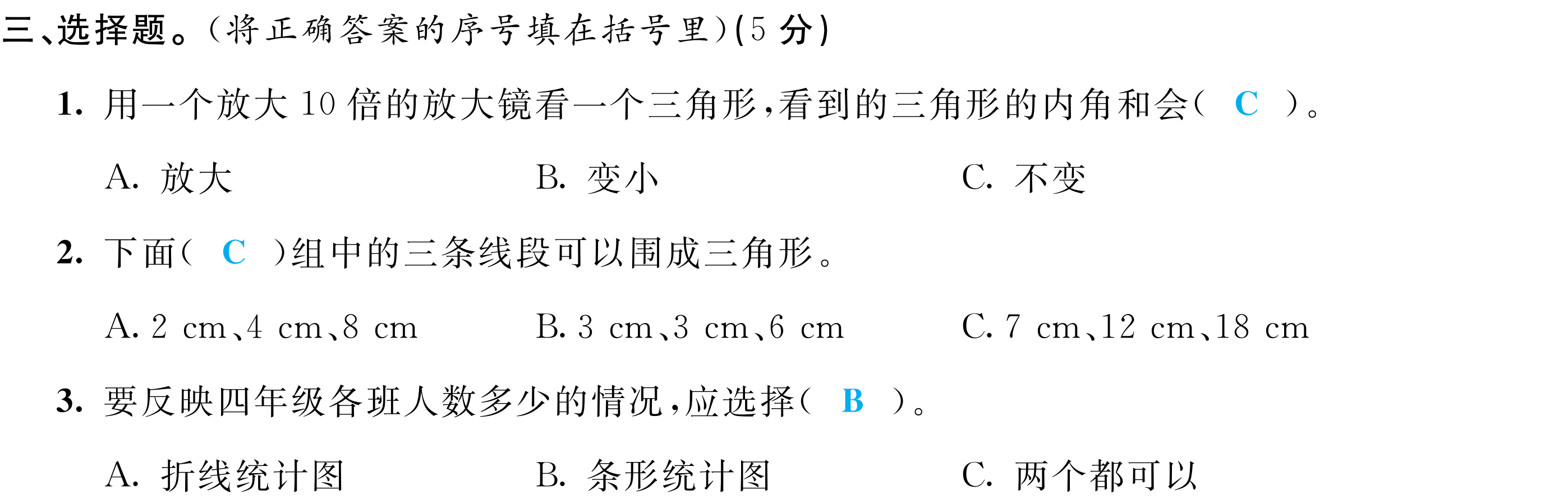 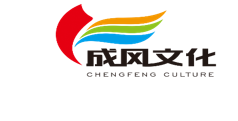 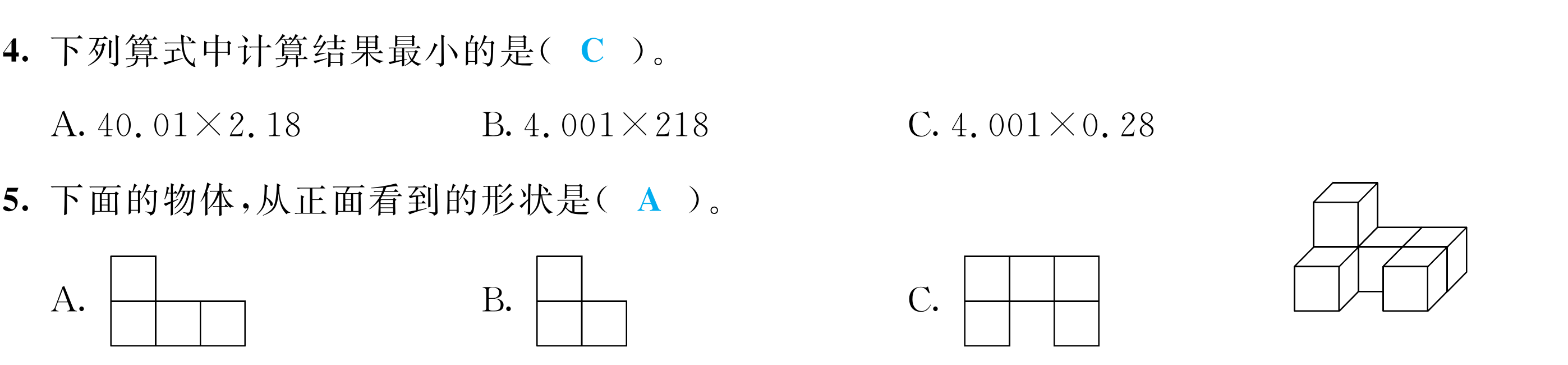 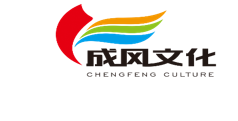 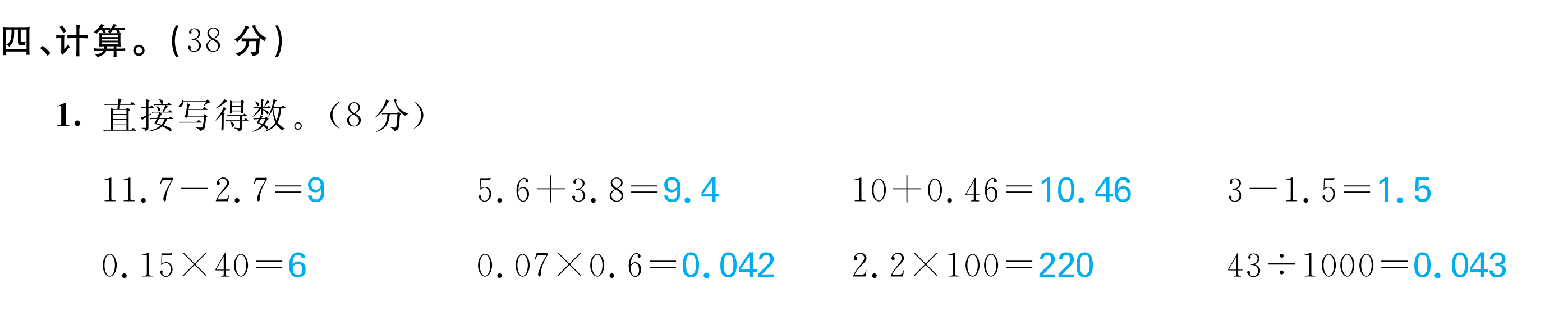 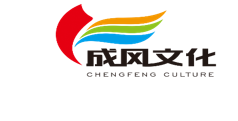 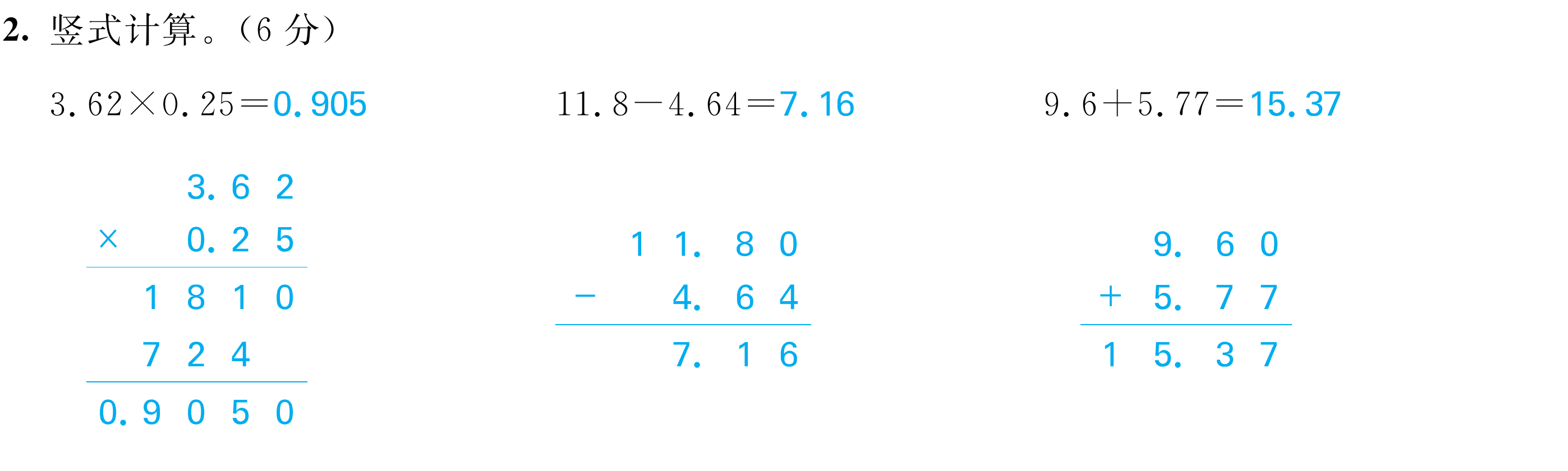 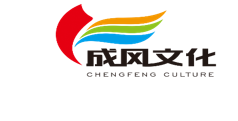 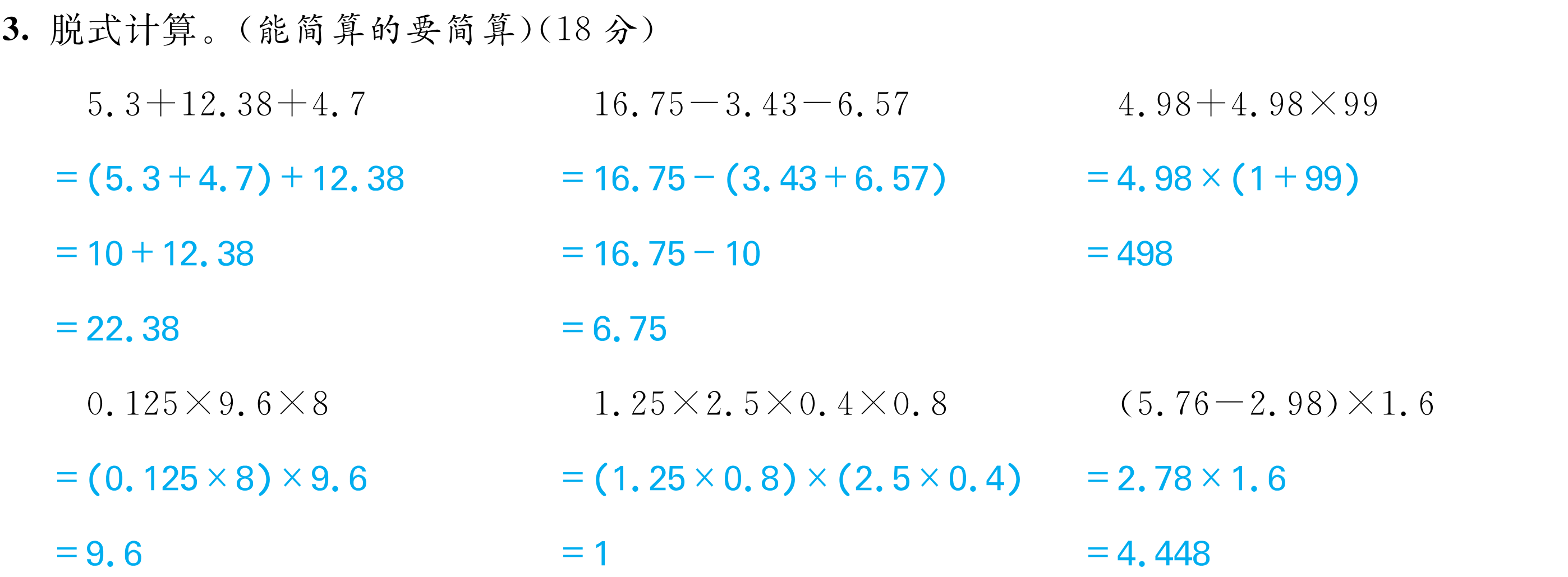 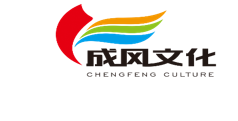 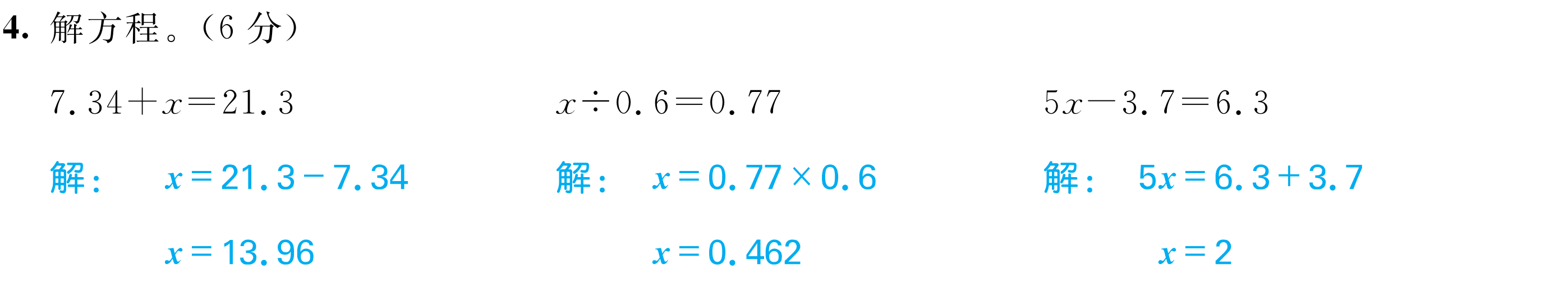 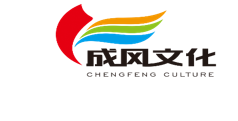 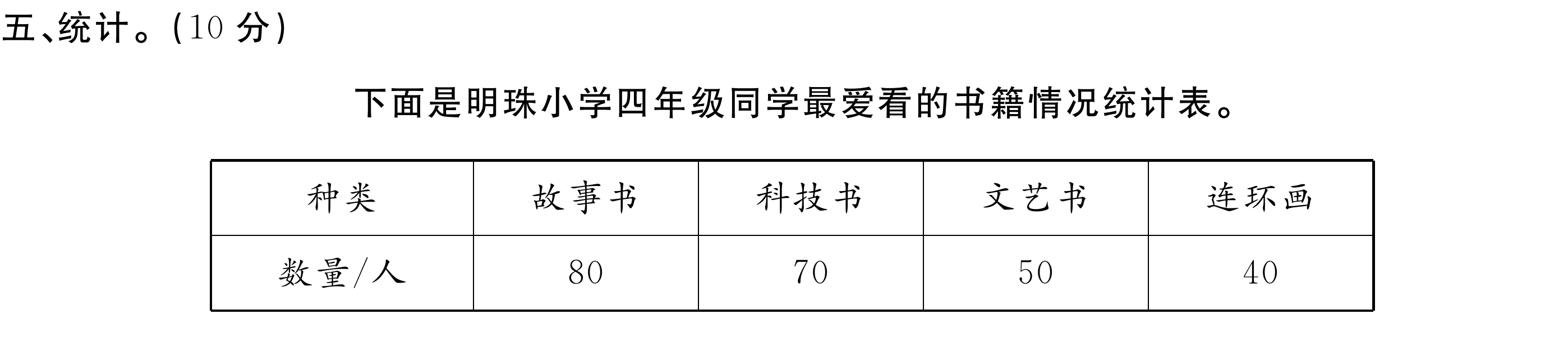 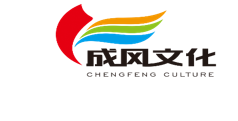 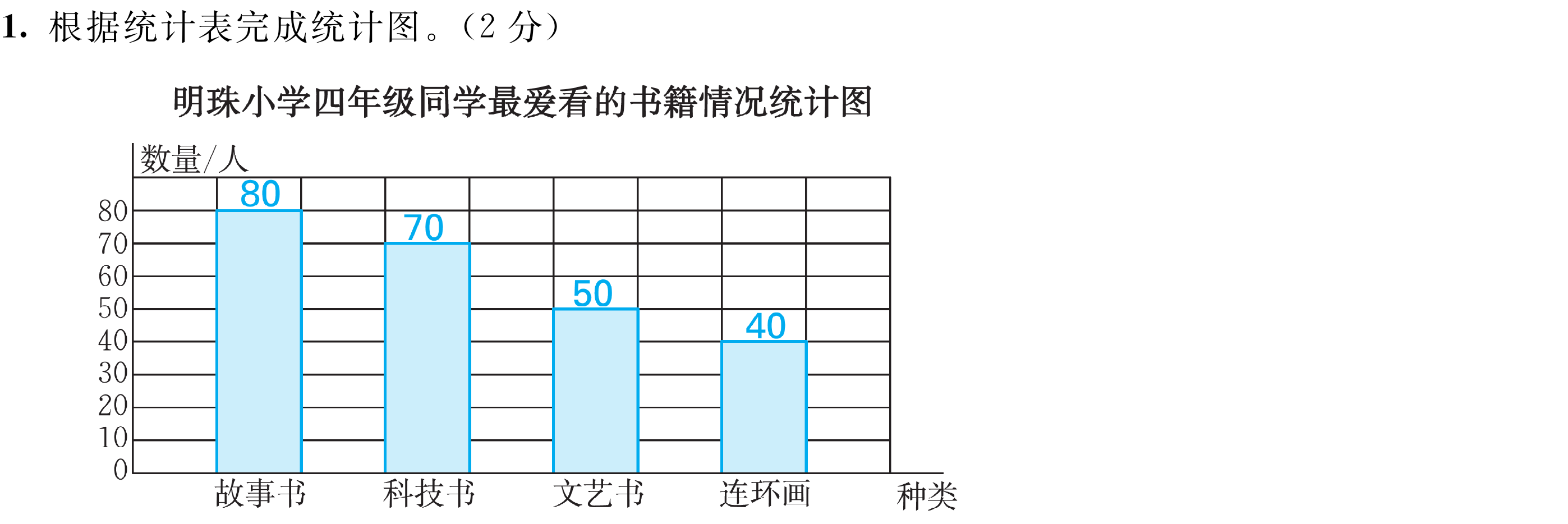 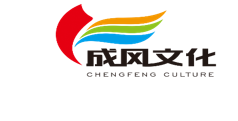 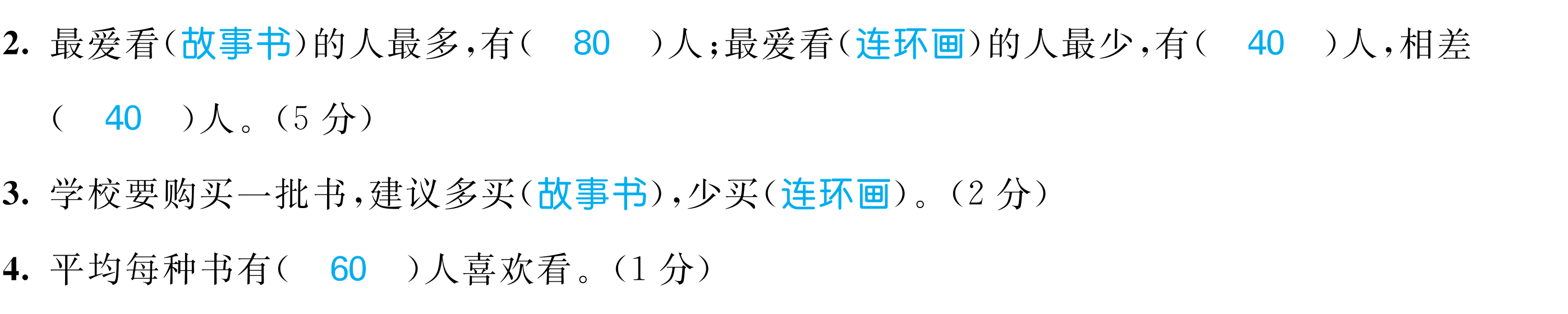 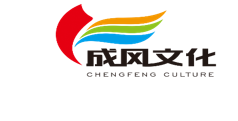 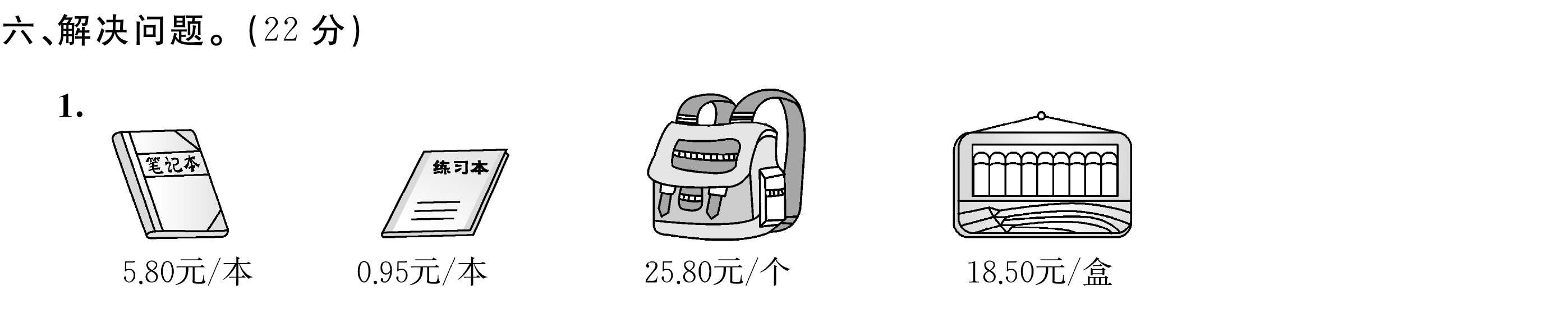 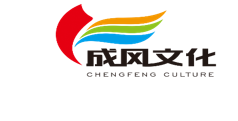 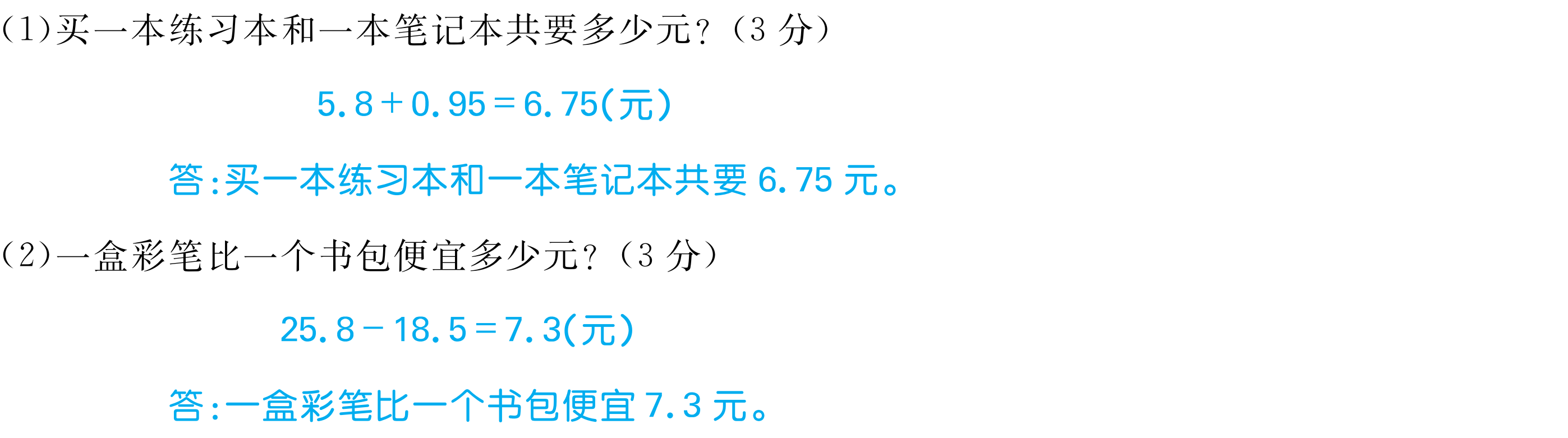 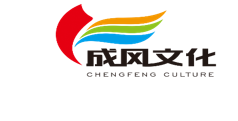 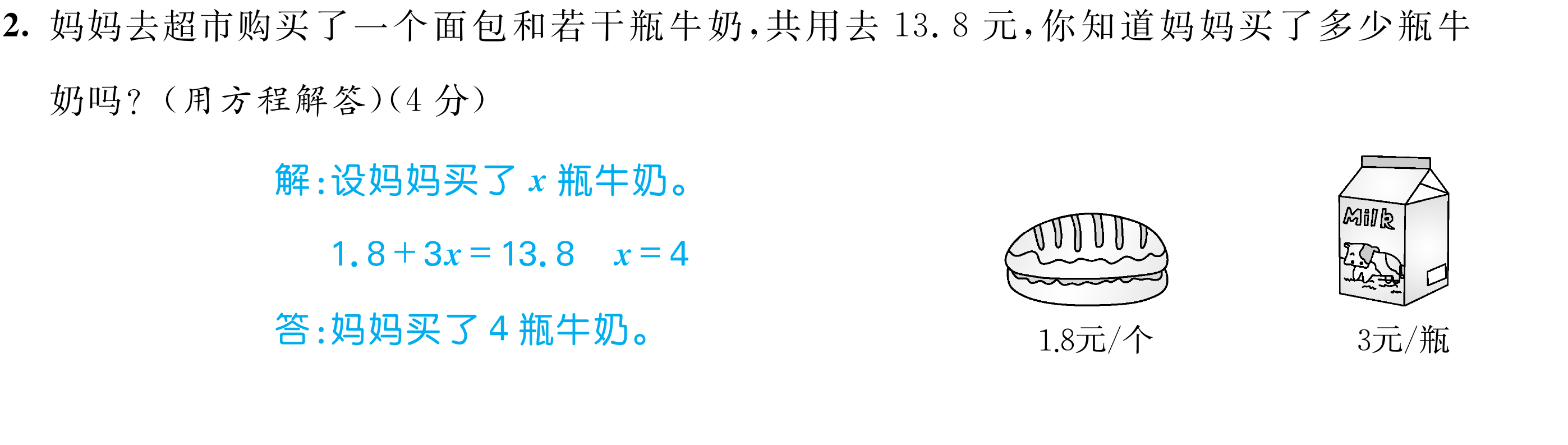 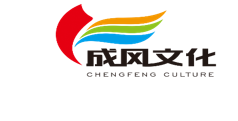 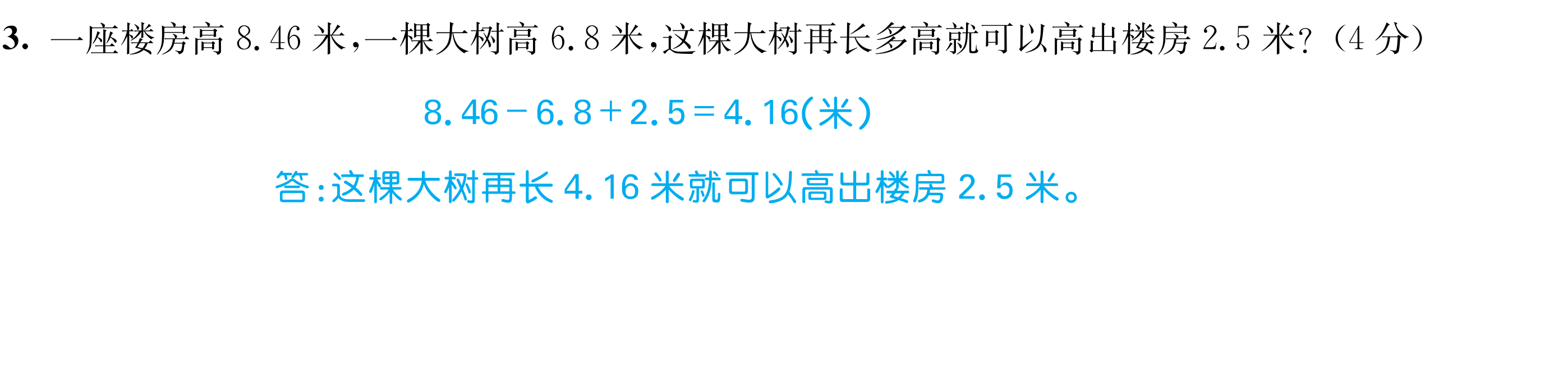 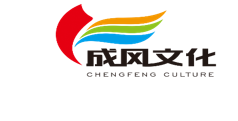 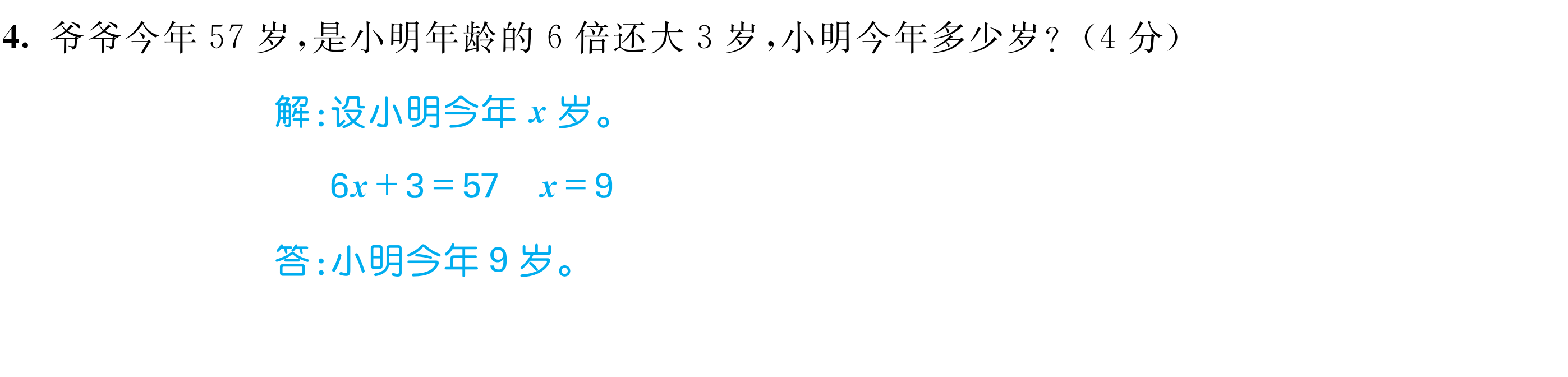 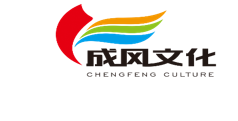 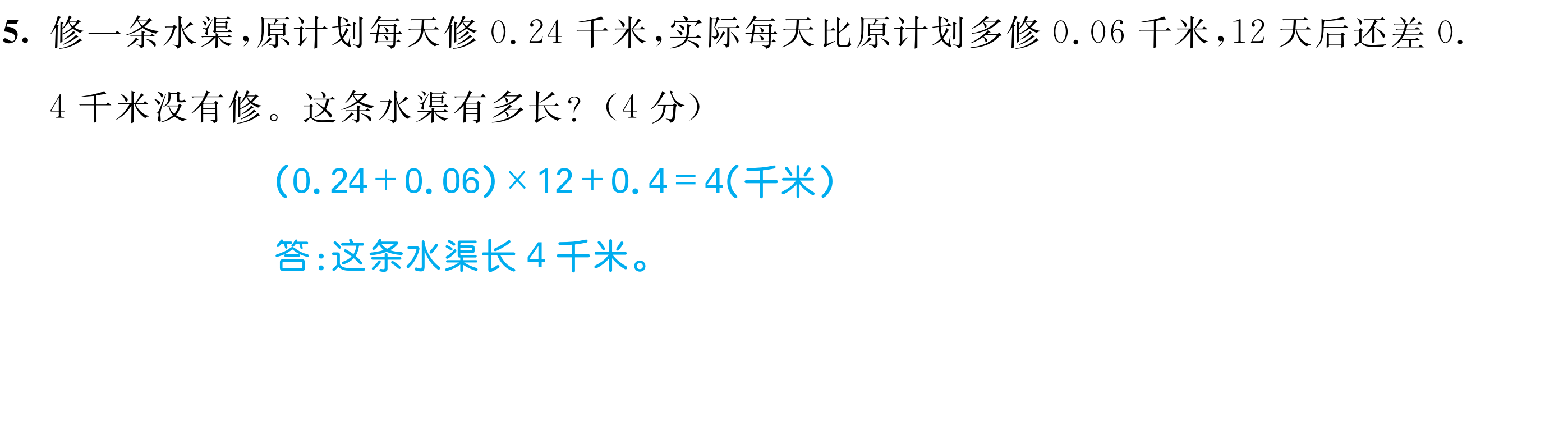 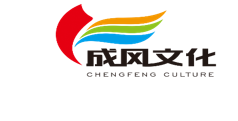 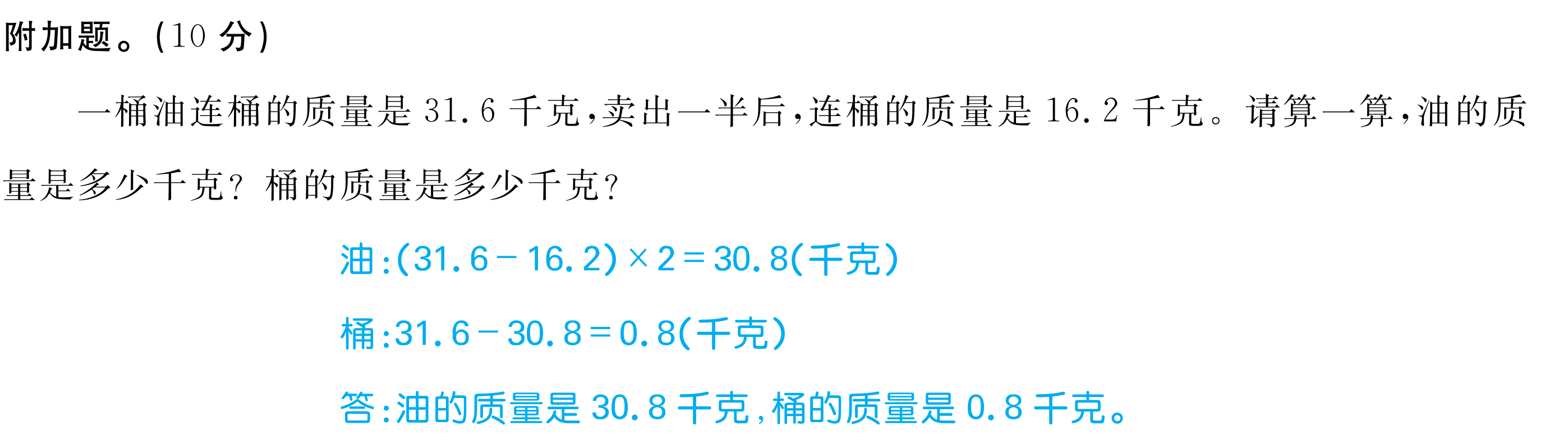 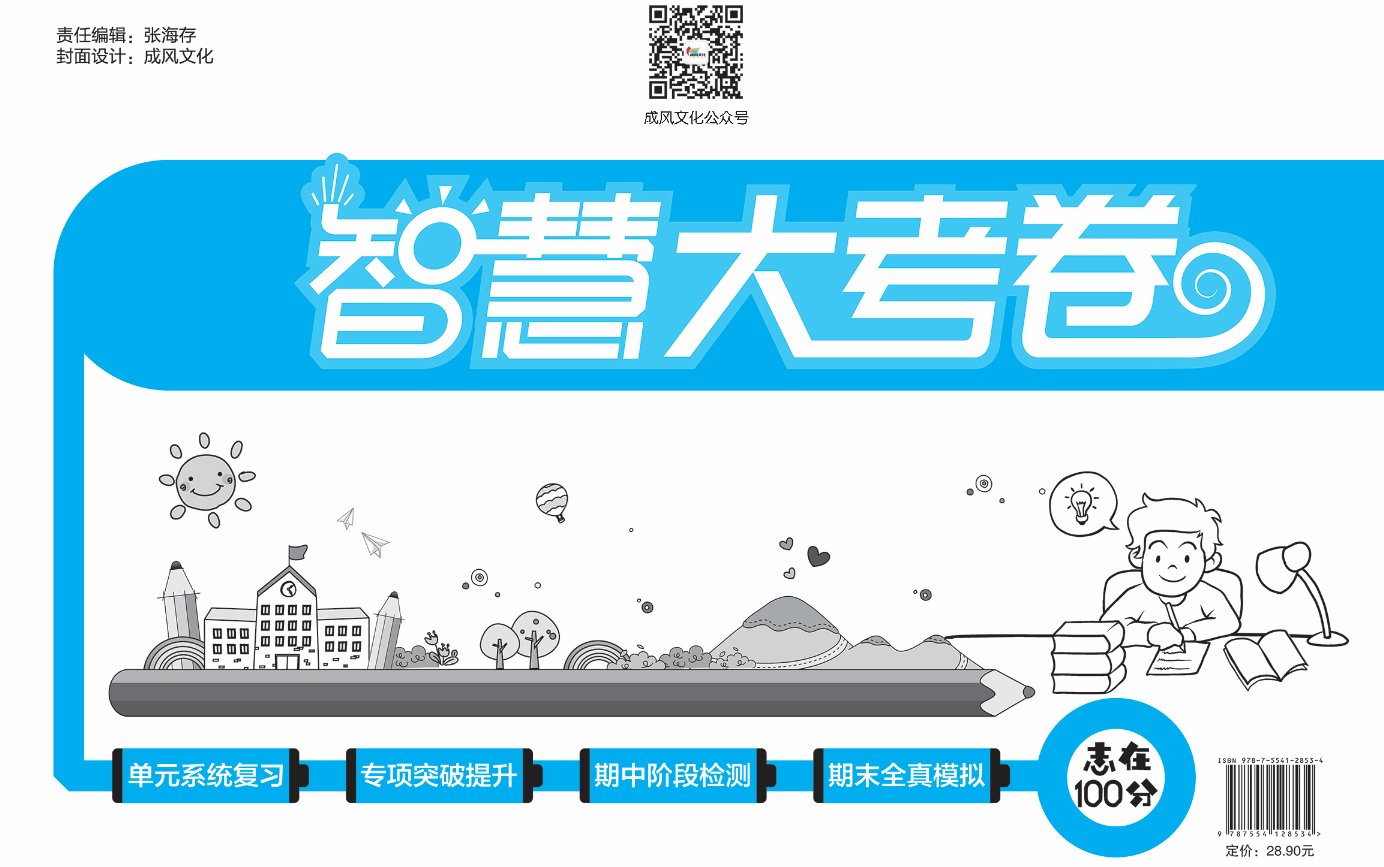